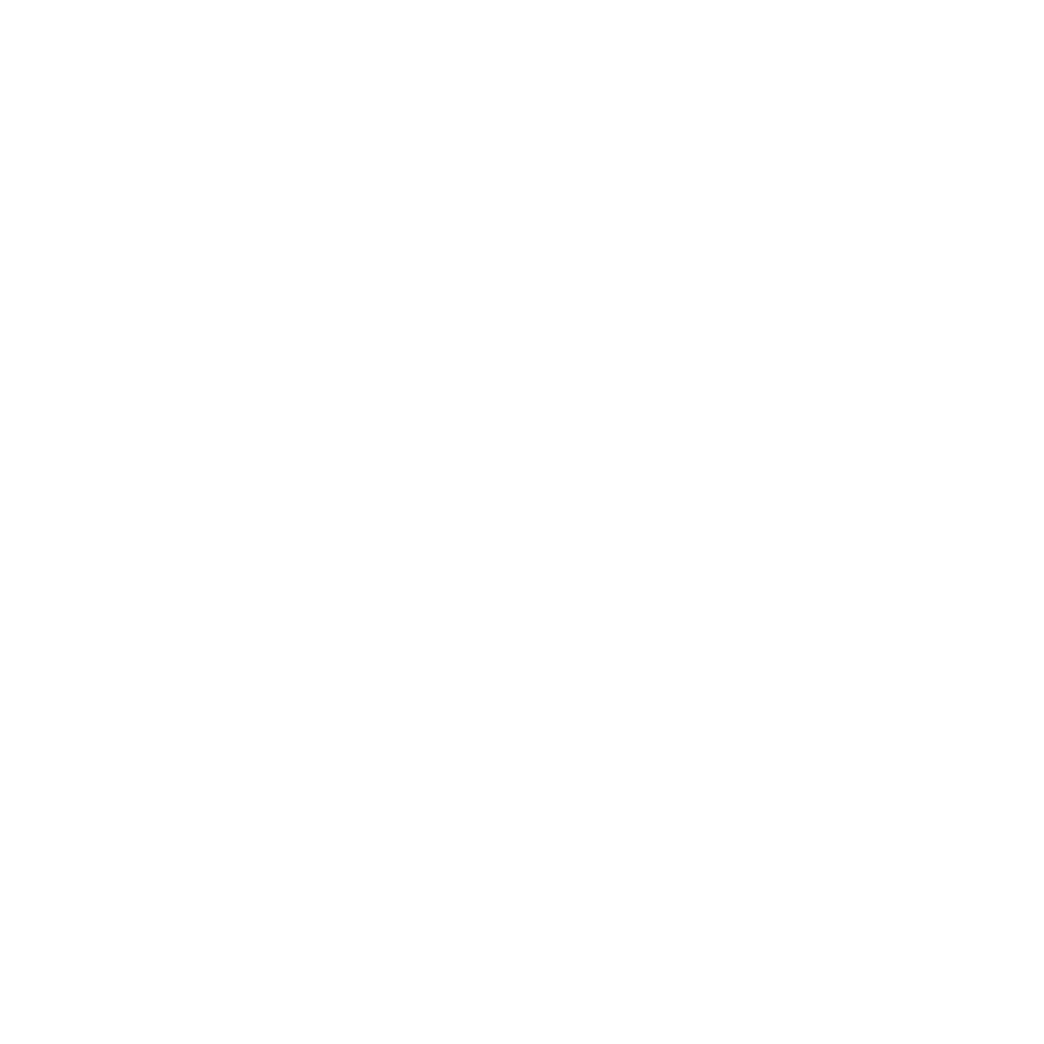 MODULE 4
How do I secure funding for my business?
www.mosaic4investing.eu
Introduction
Module 4 builds on the various avenues for securing funding, including loans, grants, and the context of venture capital as introduced in Module 3.  It outlines the criteria and requirements for accessing finance and provides learning about microloans, risk management, and strategies to overcome discrimination and bias.  The module also explores non-traditional funding sources such as crowdfunding and impact investing, providing guidance on navigating the funding landscape and securing financial support.
01
Understanding Different Types of Funding
02
Navigating the Criteria for Funding
03
Strategies for Overcoming Bias and Discrimination in Funding
04
Exploring Non-Traditional Funding Sources
05
Risk Management and Financial Planning
Self-Reflection and References
Learning Outcomes
Knowledge:
Understand the various types of funding available, including loans, grants, venture capital, angel investment, crowdfunding, and impact investing.
Gain insight into the specific criteria and eligibility requirements for different funding sources.
Learn about the challenges related to bias and discrimination in the funding process and the impact of these on underrepresented entrepreneurs
Learning Outcomes

Skills:
Develop the ability to evaluate and select the most suitable funding option based on the specific needs and stage of the business.
Acquire skills in preparing and presenting effective funding proposals that meet the criteria of traditional and non-traditional funding sources.
Behaviours:
Exhibit proactive engagement with potential investors and funding bodies, demonstrating thorough preparation and strategic thinking.
Apply strategies to overcome biases and discrimination, advocating for fair treatment and equal opportunities in funding.
.
Learning Outcomes

Attitudes:
Foster an attitude of resilience and persistence in navigating the funding landscape, especially in the face of potential rejection or discrimination.
Cultivate an ethical approach to funding, ensuring transparency, accountability, and integrity in all financial engagements.
Openness to learning and adapting new financial strategies that align with evolving market conditions and investment climates
01
Understanding Different Types of Funding
Different Types of Funding
The level of complexity of the business idea will mean different levels and approaches for funding support will be pursued. Starting a business represents a significant opportunity for underrepresented entrepreneurs. However, it is known that such founders still rely on personal savings as their main source of business funding.  This is far from ideal.   Really there are two tracks of funding requirements:-
LOW START UP INVESTMENTS: The good news for underrepresented entrepreneurs is that there is a range of free and low-cost resources available to help them overcome many of these challenges and succeed in business.
MORE COMPLEX START-UP INVESTMENTS: many more options that are available to pursue
For Low Investment Need Start ups
Many underrepresented entrepreneurs start close to home with Friends and Family.  Make sure to keep your personal and professional relationships as separate as possible by getting everything in writing and clearly explaining the risk involved in investing in a start-up - and make sure they understand they could lose their investment. Don't risk losing friends or family over investments.
For those with low start up investment needs, it’s probably best to start close to home.  Meet with other small business owners, your local Chamber of Commerce or the state Business Development Office, who can direct you to… 
Microcredit usually refers to small loans offered, often without collateral,  to an individual or through group lending.
Microfinance refers to a broader range of financial products and services,  including loans and other financial supports targeted at low-income clients.

.
For Low Investment Need Start ups
EXAMPLE – IRELAND 
https://microfinanceireland.ie/ provide small loans through the Government’s Microenterprise Loan Fund. The purpose of the fund is to help startups and established businesses to get the finance they need.
Micro-enterprise is a small business (including a self-employed person) with fewer than 10 employees and an annual turnover of less than €2m.
 They help these businesses by providing unsecured business loans of €2,000 to €25,000 for commercially viable proposals. Sole Traders, Partnerships & Limited Companies are all eligible to apply.
.
MFI can consider applications from businesses that may have been declined a loan from their Bank. They look at each application and base their decision on the viability of the business and your ability to repay the loan.
For Large Scale Investment Needs - Loans
Loans are funds borrowed from financial institutions, government bodies, or private lenders that must be repaid with interest over a specified period. They are one of the most traditional forms of financing available to businesses.
Types of Loans:
Term Loans: provided with a fixed repayment schedule and a predetermined interest rate. Term loans are suitable for funding specific investments such as equipment purchases or expansion projects.
Lines of Credit: Unlike term loans, lines of credit provide businesses with the ability to borrow up to a certain limit as needed, making them ideal for managing cash flow and unexpected expenses. Interest is typically charged only on the amount drawn.
Loans
European Investment Bank (EIB) Loans: The EIB provides loans, guarantees, and microfinance options that are suitable for small businesses. These financial products are available through national banks and directly support businesses across various sectors.
European Investment Fund (EIF): specifically supports small and medium-sized enterprises (SMEs) by helping them to access finance. It does so mainly through venture capital or guarantees to financial intermediaries like banks and non-banking financial institutions that directly lend to small businesses.
Advantages and Disadvantages
Advantages:
Loans can provide an essential lump sum of cash up front, useful for making significant investments in your business’s growth. 
They can also build your business credit when repaid on time.
Disadvantages: 
Taking on debt involves risks, especially if the business’s cash flow is unstable. 
Furthermore, failing to repay a loan can severely impact your credit rating and could result in losing collateralised assets.
What you Need to Consider
Eligibility and Requirements: Different loans come with various eligibility criteria, which may include business age, credit history, annual revenue, and profitability. 
Interest Rates and Fees: Interest rates can vary widely depending on the lender and the type of loan. Some loans may also include additional fees such as origination fees, processing fees, or prepayment penalties.
Repayment Terms: It’s essential to consider the repayment structure, including the loan term and amortization schedule (the schedule provides a clear breakdown of how each payment is divided between principal repayment and interest, and it shows the remaining balance after each payment is made), and the flexibility of repayment terms. Understanding these factors is crucial in managing debt responsibly without straining the business's cash flow.
What you Need to Consider
Collateral Requirements: Some loans may require collateral, such as real estate, inventory, or other assets, which the lender can seize if the loan is not repaid.
Credit Health: Before applying, check your credit score to ensure there are no surprises. A better credit score can help you get better interest rates 
Assess Your Needs Carefully: Clearly define the purpose of the loan. Ensure that the loan is truly necessary and that the funds will be used for a specific, planned purpose, not for general spending.
Shop Around for the Best Terms: Don't settle for the first offer you receive. Compare interest rates, fees, terms, and conditions from various lenders to find the best deal.
Read the Fine Print. Understand Terms and Conditions: Understand all the terms, conditions, and any potential fees for late payments or early loan payoff.
What you Need to Consider
Interest and Fees: Calculate the total amount you will pay over the life of the loan, including interest and any applicable fees. This is the true cost of the loan.
 Plan Your Budget + Repayment Plan: Ensure that your budget can handle the regular loan repayments without compromising other financial obligations. Adjust your budget to accommodate the new expense.
Financial Cushion |Contingency Plan: Have a backup plan for repayment in case of unforeseen financial difficulties. This might include savings or other income sources that can cover payments temporarily.
Avoid Frequent Borrowing: Try to avoid falling into a cycle of debt where you take out additional loans to pay off previous ones. Frequent borrowing can lead to financial instability.
Professional Advice: If in doubt, speak to an independent financial advisor.
Borrowing
Borrowing is not much different from balancing on a tightrope. It's all about having the right support and knowing when to take the next step carefully.
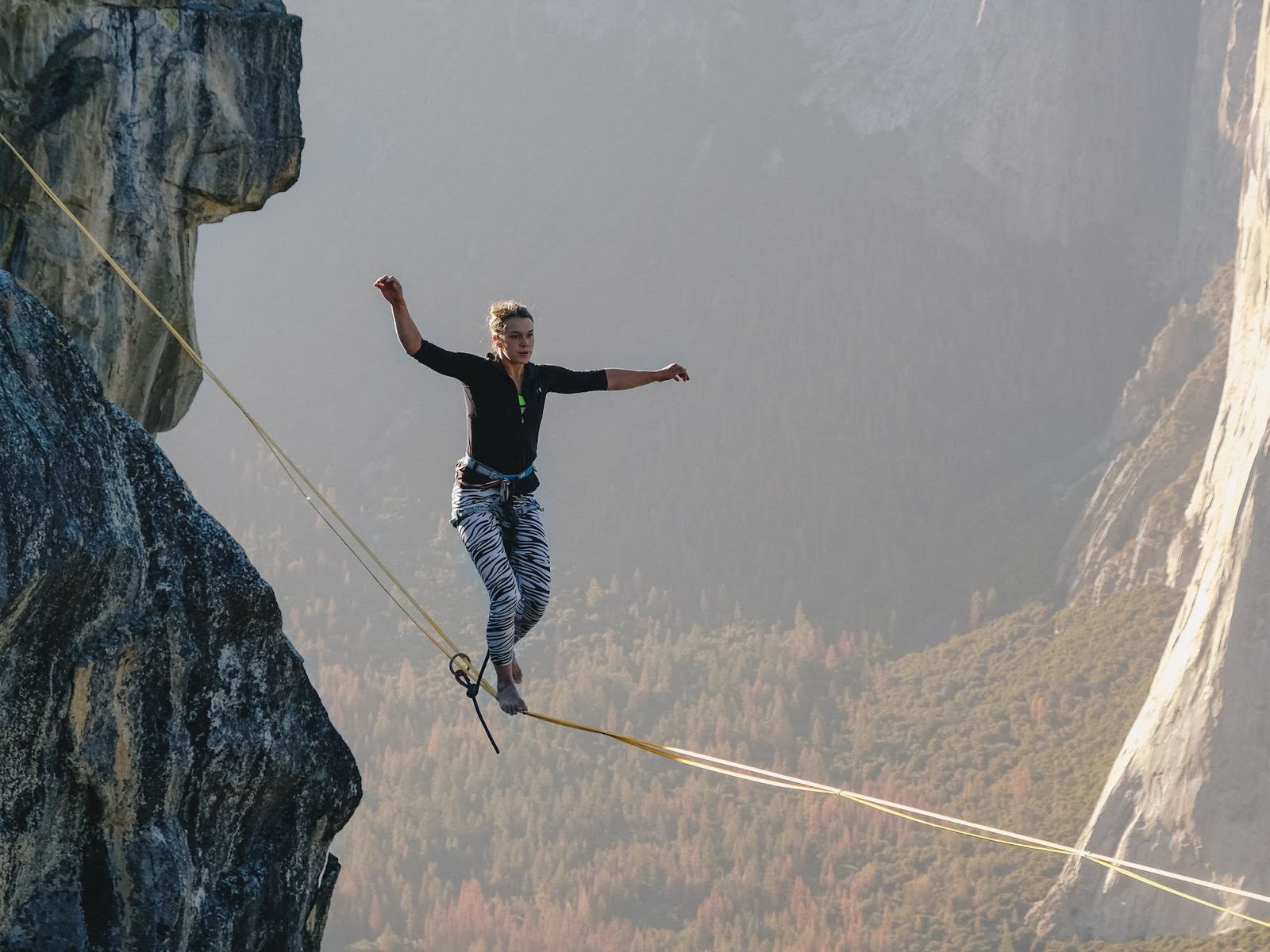 Michele Ruiz
Prudent management and strategic planning when engaging in borrowing is essential. It is about balancing the need to be cautious but acknowledging that it can be a necessary step towards achieving your goals. See more about loans in Module 8 Financial Aid for Underrepresented Entrepreneurs
What not to do in dealing with a bank
DON’T
X  Mix your Business and Personal account. It's never a good idea to mix your business money with your personal money. You can bank with the same institution if you want, but make sure you open a separate small business bank account. Don't transfer money between the two unless you have an excellent reason, and you keep a paper trail.
X   Make the mistake of applying to only a single type of lender. Knowing all your options not only makes it easier to decide how to choose an appropriate business loan, but it also increases the chances of getting accepted for a loan.
X   Make the mistake of falling for an unreliable lender.

READ - 10 questions you should ask before applying for a bank loan
Grants
Grants are non-repayable funds disbursed or gifted by one party, often a government department, corporation, foundation, or trust, to a recipient. They can be a crucial funding source for underrepresented founders in the EU, providing financial support without the need to repay or relinquish equity. 

As with loans, understanding the different types of grants available is key. NOTE:
Each country has a different approach, but these are the common types of grants:

Capital Grants: to fund capital investments in the business, such as purchasing equipment, renovating a work base, or investing in technology. Suitable to businesses needing significant initial capital outlay for setting up or expanding physical infrastructure.
Grants
Employment Grants: Designed to encourage businesses to hire and train employees, particularly in regions with high unemployment or underemployment. These grants may cover part of the salary of new hires or provide subsidies for creating jobs in specific sectors or demographics, such as young people or long-term unemployed.

Research and Development (R&D) or Innovation Grants:  To support innovation through research and development activities within businesses, these grants help cover the costs associated with developing new products, services, or processes for companies seeking to innovate and bring new ideas to market.
Grants
Training Grants: Support the upskilling of the workforce by funding training programs for employees. Typically, any business looking to enhance the skills of its workforce to keep up with new technologies or business practices can apply.
Many national and regional programmes in EU countries provide funding for staff training to enhance competitiveness and productivity.

Green Grants: To promote environmental sustainability, these grants support projects that reduce carbon footprints, enhance energy efficiency, or involve renewable energy sources. Used by businesses implementing eco-friendly practices, upgrading to energy-efficient systems, or developing sustainable products.
Grants
Export Grants: To encourage businesses to expand their markets beyond local or national borders, these grants can cover part of the costs associated with exporting products and services. Typically used for businesses looking to attend international trade shows, set up overseas marketing campaigns, or comply with international regulations.
Understanding these different types of grants can help founders strategically seek funding that aligns with their specific needs and goals. Each type of grant has its criteria, application process, and intended outcomes, making it essential for applicants to carefully review these aspects before applying.
WATCH
Interesting video on what a grant does and does not do.
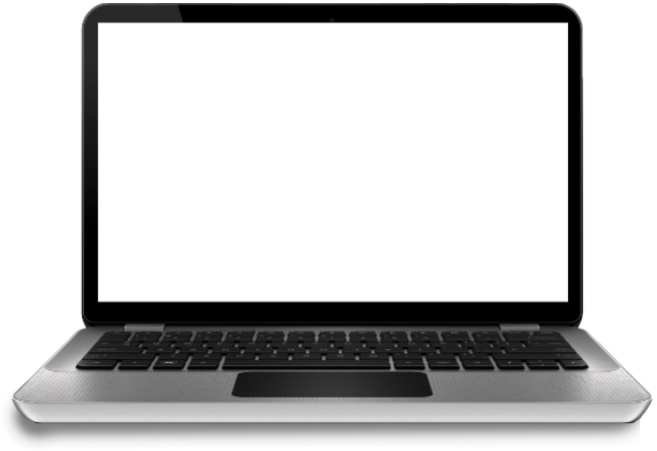 https://youtu.be/q13UX4UCmKY
Grants
Up to 50% of applications received by funders do not meet their published criteria. As a very basic minimum, you should read the guidelines published by the funder. 

 Consider: the funder’s motivation, the format for applying, the level of funding,  submission deadlines, eligibility and the decision-making process.
products.
Venture Capital
Venture capital is financing provided by investors to startups and small businesses with long-term growth potential in exchange for equity. We go into even more detail on Venture Capital in 

Module 5: How do I Manage my Finances and Module 7: Working with Investors
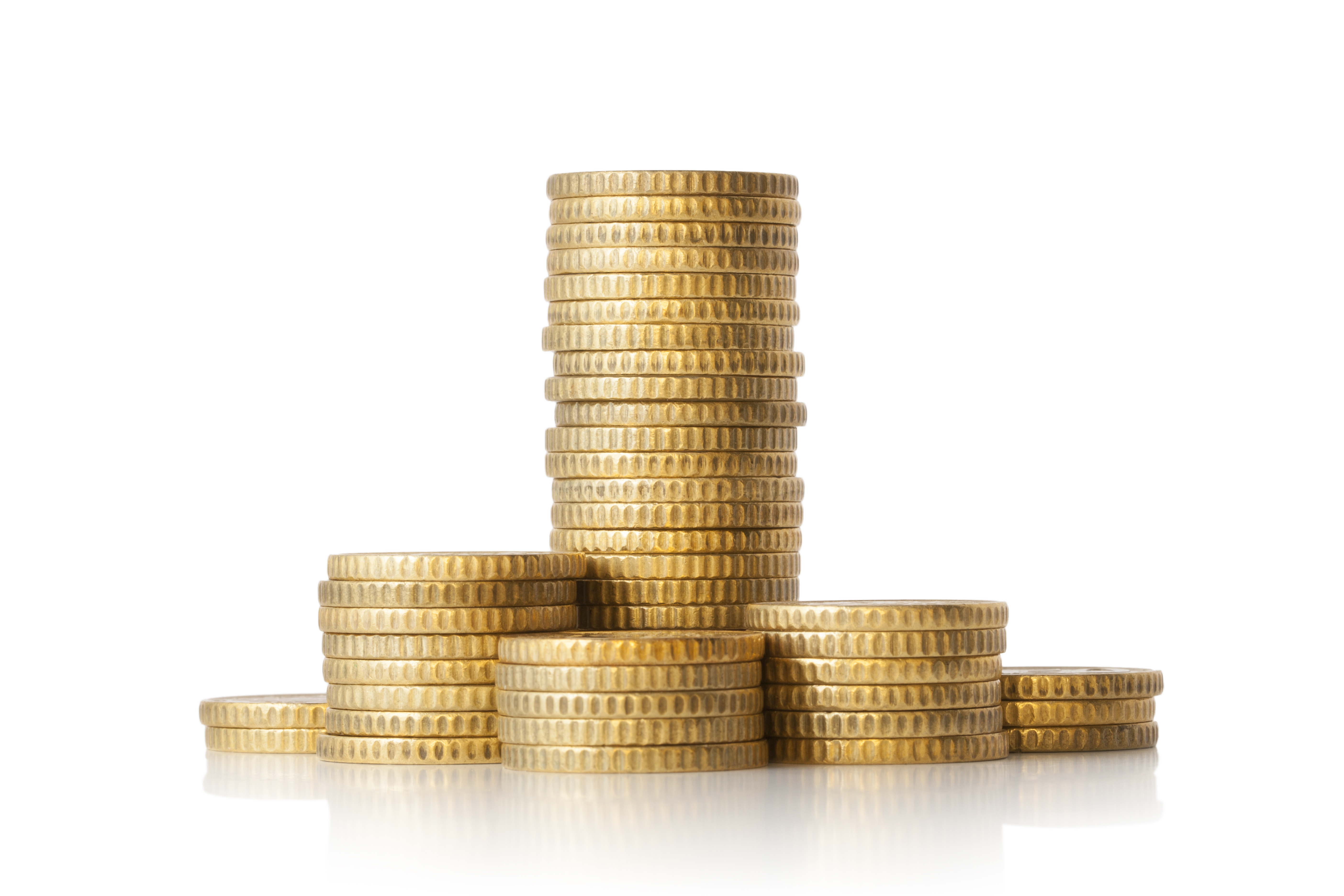 Angel Investment
Angel investors are high-net-worth individuals who provide financial backing for small startups or entrepreneurs, usually in exchange for ownership equity or convertible debt. Unlike venture capitalists, who manage pooled money from many investors in a professionally-managed fund, angel investors are usually investing their own funds.


Key Considerations for Founders:
Investment Scale and Terms: Angel investments are generally smaller than those made by venture capital firms, ranging anywhere from a few thousand to a few million dollars. The terms of these investments can vary widely. Founders should be prepared to negotiate on valuation, equity stake, and repayment terms.
Angel Investment
Relationship Dynamics: A unique aspect of angel investing is the personal relationship between the entrepreneur and the investor. Angel investors also often mentor the entrepreneurs they invest in, sharing their knowledge, experience, and networks. 
Finding the Right Match: It’s important for founders to seek out angel investors who bring capital but also align with their business vision and values. Investors who understand the industry and are passionate about the business concept can add immense value beyond just financial input.
Due Diligence: Just as angel investors will perform due diligence on potential investments, founders should also conduct their own due diligence. Understanding an investor's previous investment history, reputation, and involvement level can provide insights into how they might engage with your startup.
Angel Investment
Legal and Financial Implications: Engaging with angel investors requires careful consideration of legal and financial issues. This includes understanding how equity ownership will be structured, the implications for future funding rounds, and how investor relations will be managed as the company grows.
Exit Strategies: Angel investors typically seek a return on their investment either through a sale of the company or a public offering. Discussing and agreeing on potential exit strategies upfront is important for aligning expectations.
CHECK OUT
EBAN European Business Angels Network is the pan-European representative for the early-stage investor community gathering over 100 member organizations in more than 50 countries.

CHECK OUT and get in touch with the networks in your country Membership Directory – EBAN

Their Guides for Entrepreneurs – EBAN are also a really informative. As an example, while it is old, it is powerful Guide to Finding an Angel Investment - EBAN
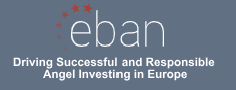 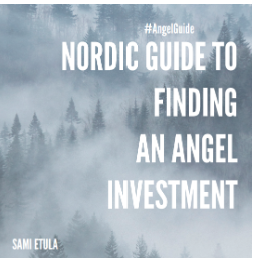 Crowdfunding
Crowdfunding is the financing of a new project by raising many small amounts of money from a large number of people. Crowdfunding is not only to great way to raise money online for a business idea or project but simultaneously build up a community and improve visibility/credibility for you and your business.

Is Crowd Funding right for your Business?
Crowdfunding suits certain types of businesses – usually start-ups or early-stage companies that are looking for relatively small amounts of money.  Crowdfunding has a higher success rate within certain sectors e.g. creative, craft and food.
Crowdfunding
Crowdfunding can take the form of:
Charity - when people donate to an individual, project or organisation while receiving no financial or material return in exchange
Pre-selling - when people donate towards the creation of a specific product and they receive the product on release
Peer-to-Peer lending - where each lender gets financial compensation or a return on their investment
Equity lending - when people lend money to individuals or organisations in exchange for company shares
    Different platforms facilitate different fundraising models. Finding the right    funding model is an important step for a successful campaign.
Crowdfunding
Different platforms apply different charges depending on the model you chose. 
Platform Hosting fee: Some platforms, although not all, charge an initial cost just for hosting your campaign. Top tip - Make sure to ask platform what fee applies to them before starting the campaign.
Success fee: The majority of crowdfunding platforms will take a percentage of the total amount raised. The percentage varies from platform to platform and ranges between 3% and 12% of total raised.
Payment processing fees: Look out also for a service fee for every transaction made. Usually this fee is on average 3%. For instance, for every €100 donation/investment, only €97 reaches the campaign.
Examples of Crowdfunding Campaigns
AmaElla designs and produces beautiful lingerie made from soft organic cotton (GOTS certified) - better for the environment, better for the farmers and better for the skin. All products are ethically produced by women, for women.  
€14,422 raised, surpassing her goal of €11,100 
She attracted small investments from 156 backers (and potential customers) 
READ  AmaElla Sustainable and Ethical Lingerie — UpEffect | Social Enterprise Crowdfunding (theupeffect.com)
li
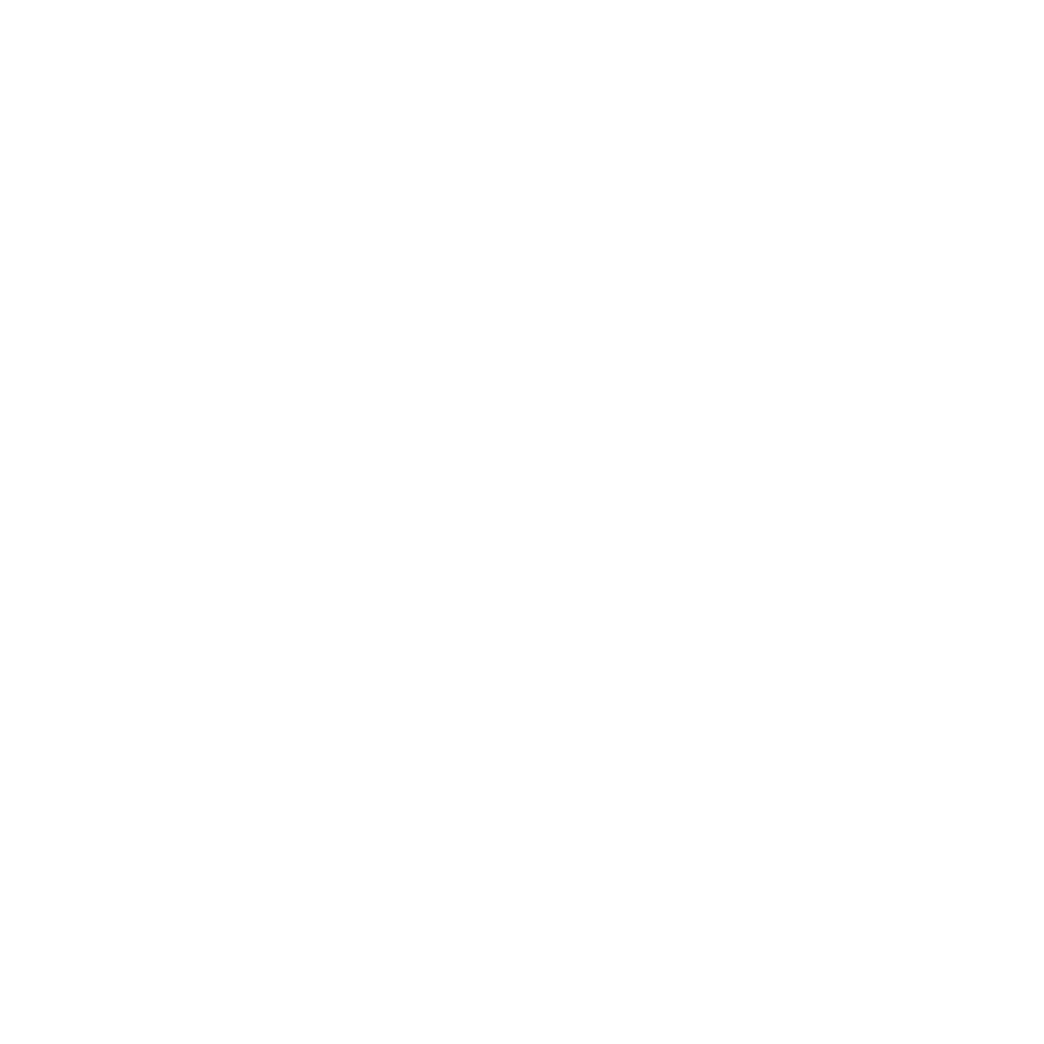 02
Navigating the Criteria for Funding
Knowledge is Power
Getting a very deep understanding of the criteria of the various funding strands can significantly enhance your chances of successfully securing funding from various sources. To effectively navigate these criteria, make sure to…
Knowledge is Power
Knowledge is Power
Knowledge is Power
03
Strategies for Overcoming Bias and Discrimination in Funding
What can you do?  Some  ideas
Be open and provide insights
In meetings and pitches, be prepared to directly address and question potential biases or vague rejections from investors. Requesting specific feedback can sometimes highlight unconscious biases, providing an opportunity for education.
Overcoming Bias: Create and disseminate detailed case studies of how your business and others have successfully navigated and overcome bias in funding. These case studies can serve as powerful tools for inspiring other underrepresented entrepreneurs and educating the broader community.
Social Proof and Endorsements: Seek endorsements from reputable industry figures who support diversity. These endorsements can be used to counteract negative stereotypes and validate your business in eyes of public and investors.
Diversity Training for Investors:
Offer or advocate for diversity and bias training within venture capital firms and angel networks. This can help alter long-standing perceptions and encourage more equitable investment decisions.
Create and disseminate detailed case studies of how your business and others have successfully navigated and overcome bias in funding. These case studies can serve as powerful tools for inspiring underrepresented entrepreneurs and the community
WATCH
The European Institute of Innovation and Technology is home to a thriving community of women innovators, entrepreneurs and students forging a more inclusive and diverse network of innovation for Europe and beyond. 
It empowers community members to #BreaktheBias and take action to accelerate the path towards equality. 
 
https://youtu.be/UvlRkebn9tM
04
Exploring Non-Traditional Funding Sources
Impact Investments
Impact investing is growing rapidly in Europe, with a number of key players dedicated to supporting ventures that generate financial returns AND produce tangible social and environmental benefits. This can be an appealing source of capital for businesses dedicated to solving significant global challenges.
Suggested Strategy:
Clearly document the social or environmental impact of your business. Be prepared with metrics and proof to back up your claims.
Ensure that your business goals are aligned with the impact criteria of potential investors.
Check out Impact Investments in the EU
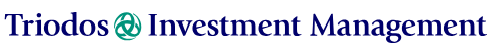 Triodos is a globally active impact investor based in the Netherlands, dedicated to sustainable and ethical investments across various sectors. You can learn more about their impact strategies and investment opportunities on their official website.
They operate the fabulous Triodos IM Knowledge Centre to boost impact investing knowledge. This is a dedicated space for exploring impact investing. Watch expert-led masterclasses, explore impact investing fundamentals and gain insights from their analyses and case studies.
Check out Impact Investments in the EU
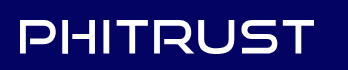 Phitrust Invest to act | Société de gestion Phitrust
Based in France, Phitrust is an investment company specializing in social impact investing. It provides support to social enterprises that demonstrate a clear social impact along with a sustainable business model, focusing on issues like inclusion, education, and employment.
https://www.linkedin.com/company/phitrust/about/
Check out Impact Investments in the EU
Fase - Financing Agency for Social Entrepreneurship  FASE
German-based Fase focuses on bridging the gap between social enterprises and impact investors by facilitating tailored financing solutions across Europe, particularly in the German-speaking region.
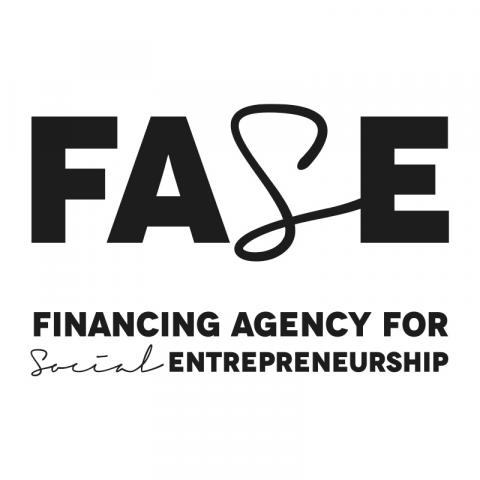 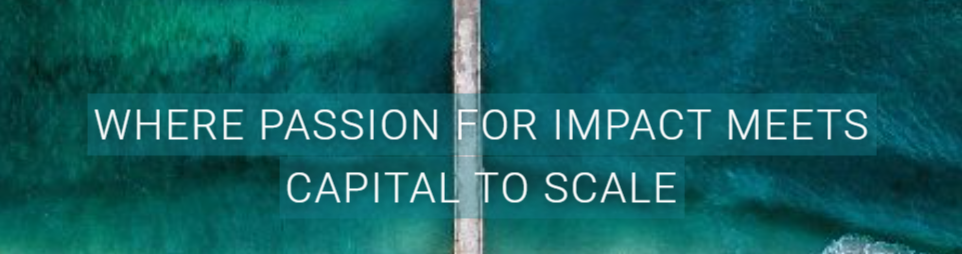 Peer-to-Peer (P2P) Lenders
Peer-to-Peer (P2P) lending is a method of debt financing that enables individuals to borrow and lend money without the use of an official financial institution as an intermediary. This model has gained popularity as a flexible and accessible alternative to traditional banking, especially for small businesses and individual borrowers.
Suggested Strategy:
Creditworthiness: Even though it’s non-traditional, P2P lending still often requires a demonstration of creditworthiness. Prepare to present a solid business plan and financial records.
Interest Rates: Shop around to compare interest rates and terms from various P2P platforms to find the best match for your financial needs.
Peer-to-Peer (P2P) Lenders
P2P lending operates through online platforms that match lenders with borrowers. These platforms handle the matchmaking process, credit checks, loan approval, and payment facilitation, reducing the overhead typically associated with traditional lending.
The interest rates can be more competitive than those offered by banks because the operational costs are lower. However, rates can vary widely based on the borrower's creditworthiness and the terms set by the lender.
3 Key Features of P2P Lending
Accessibility: One of the main attractions of P2P lending is its accessibility. Borrowers who might not qualify for traditional bank loans due to stringent criteria or lower credit scores might find P2P lending a viable alternative.
Peer-to-Peer (P2P) Lenders
2. Flexible Terms: Lenders and borrowers can often find more flexible terms through P2P platforms, including the loan amount, repayment period, and interest rates, tailored to suit the borrower's needs.
3. Diversification for Investors: For lenders, P2P lending offers an opportunity to diversify their investment portfolios beyond traditional stocks and bonds. Investors can choose whom they lend to and spread their investments across multiple loans to mitigate risk.
Peer-to-Peer (P2P) Lenders
Considerations for Borrowers and Lenders
Risk Assessment: While P2P platforms perform credit checks, the risk level can still be higher compared to traditional banking, especially if lending to borrowers with lower credit ratings.
Regulation and Security: Depending on the jurisdiction, P2P lending platforms may or may not be regulated as stringently as traditional banks, which could affect the security of funds and the enforcement of agreements.
Returns and Defaults: Lenders should be aware that the return on investment through P2P lending can vary, and there's a risk of default. It’s essential to assess the platform's default rate and their process for handling late payments or defaults.
Peer-to-Peer (P2P) Lenders
Popular P2P Lending Platforms in Europe
Funding Circle: Originally started in the UK, it now operates in several European countries, offering loans to small businesses.
Zopa: One of the oldest P2P lending platforms, based in the UK, providing personal loans directly from lenders to borrowers.
Mintos: Based in Latvia, Mintos is a large P2P marketplace in Europe that connects investors with borrowers from various countries, offering a wide range of investment products.
Revenue-Based Financing
Revenue-based financing (RBF) is a type of funding that allows businesses to secure capital by agreeing to repay the investment with a percentage of their ongoing gross revenues. This method of financing is particularly attractive to businesses with strong revenue streams but perhaps not enough hard collateral to secure traditional loans or those not wanting to dilute their equity.
Suggested Strategy
Revenue Streams: Ensure that you have predictable revenue streams as this will be crucial for securing financing and making repayments.
Growth Projections: Clearly outline your growth projections to demonstrate how revenue-based financing can be a viable option for both parties.
Revenue-Based Financing
In Revenue-Based Financing (RBF), investors provide upfront capital to a business in exchange for a percentage of the company's future revenues over a specified period. The repayments increase and decrease in direct proportion to the business's income, providing flexibility to the business during periods of varying cash flow.
Typically, the total repayment amount is capped at a multiple of the invested capital, ranging from 1.5x to 3x the original amount, depending on the agreement terms and the perceived risk.
3 Key Features of RBF
 Flexibility: One of the most significant advantages is the flexibility in repayment terms, which are tied to the company's revenue performance. This can ease financial pressure during slower business periods.
Revenue-Based Financing
2. Non-dilutive: RBF does not require business owners to give up equity, unlike venture capital investments. This feature is particularly appealing to founders who wish to retain control over their company.
3. Speed of Funding: The process from application to funding can be quicker than traditional equity financing, as it may involve less due diligence on the part of the investor regarding equity control and board involvement.
Revenue-Based Financing
Popular Revenue-Based Financing Firms
Lighter Capital: Startup Capital With Zero Dilution | Lighter Capital Specializes in providing RBF to tech startups, particularly SaaS companies, without taking equity or requiring board seats.
Clearbanc (now Clearco): Focuses on online businesses, providing marketing capital for companies that sell products or services through digital channels. Clearco | Ecommerce Funding For Invoices and Receipts
05
Risk Management and Planning
Refer to Module 3 for lots more learning on risk
Case Study – Meet Maria Gomez, EcoTech Solutions
Maria Gomez, founder of EcoTech Solutions, is a trailblazer in the tech industry, bringing a unique perspective as an underrepresented entrepreneur. With a background in environmental engineering and a passion for sustainable development, Maria founded EcoTech Solutions with a mission to make renewable energy accessible to communities traditionally underserved by major utility providers.
EcoTech Solutions specializes in developing innovative, affordable sustainable energy solutions, focusing on solar and wind energy systems. The company aims to bridge the gap in energy access with environmentally friendly technologies that can be deployed in diverse environments, from urban neighbourhoods to rural areas.
Early Days and Challenges
Funding Hurdles: As an underrepresented founder in the tech industry, Maria initially struggled to secure traditional venture capital due to investors' hesitation about investing in green technologies perceived as high-risk. Additionally, biases against minority and female entrepreneurs added another layer of difficulty.
Innovative Approaches to Funding: EcoTech successfully applied for several government grants to support renewable energy projects, which helped fund initial product development and testing. Maria turned to a combination of less conventional funding sources to launch her business. This included a small business grant focused on women in climate initiatives, a crowdfunding campaign aimed at the eco-conscious community, and an angel investment from an individual passionate about sustainability and diversity in tech.
Current Status and Market Positioning
Growth and Expansion: From its humble beginnings, EcoTech Solutions has grown into a respected player in the renewable energy sector. It has expanded its product line to include solar panels, small-scale wind turbines and hybrid systems, catering to both residential and commercial clients.
Market Positioning: Today, EcoTech is recognised for its innovative, affordable, and community-focused solutions. It positions itself as a leader in accessible sustainable technology, with a strong emphasis on supporting underserved communities and promoting environmental justice.
Sustainability Commitment: Maria’s commitment to sustainability remains steadfast; EcoTech actively participates in environmental advocacy and education programmes, reinforcing its brand as an eco-conscious industry leader.
Risk Assessment Techniques
Industry Analysis: Maria and her team conducted thorough industry analyses to understand market trends, regulatory impacts, and competitive dynamics. This helped in anticipating shifts in the energy sector and adapting their business strategies accordingly.
Customer Feedback: Regular feedback from initial users of EcoTech’s products provided insights into market needs and potential issues, guiding iterative product developments and enhancements.
Scenario Planning: EcoTech implemented scenario planning to forecast various future situations, such as changes in consumer behaviour, new regulatory policies, or economic downturns, and prepared strategies to address these potentialities.
Importance of Ongoing Risk Monitoring
Adaptation to Technological Changes: In a field as dynamic as renewable energy, continuous innovation is key. EcoTech commits significant resources to R&D to ensure their technologies adapt to new discoveries and efficiency improvements.
Market Dynamics: The renewable energy market is influenced by global policy shifts, economic changes, and cultural trends towards sustainability. Ongoing monitoring allows EcoTech to stay ahead of these trends and align their strategies to leverage emerging opportunities.
Risk Management Culture: Maria fosters a culture of proactive risk management where all team members are encouraged to identify potential risks and contribute to developing mitigation strategies. This collective vigilance ensures broader coverage and faster response to emerging threats.
Well done on completing Module 4
Next up, Module 5, How do I manage my finances?
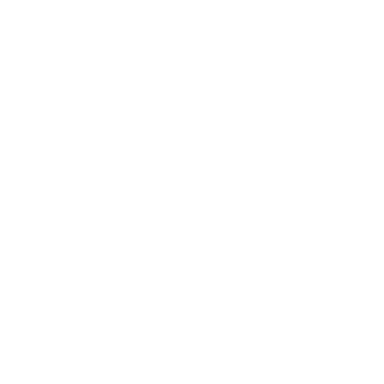 www.mosaic4investing.eu